БУ Мегионский комплексный центр 
социального обслуживания населения»
Эффективные практики, направленные на сокращение бедности семей с детьми и улучшению условий жизнедеятельности.

Реализация программы финансовой грамотности граждан обратившихся за оказанием государственной социальной помощи.
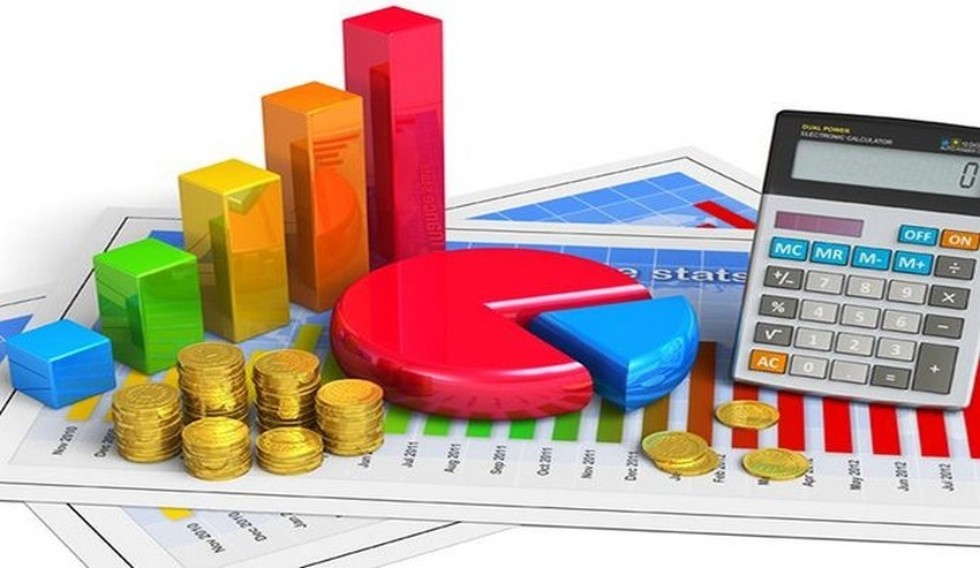 «Финансовое воспитание» - развитие экономического образа мышления, воспитание ответственности и нравственного поведения в области экономических отношений в семье. 	
	Инновационным решением является возможность прохождения  тестирования через онлайн-формат. Специалистами учреждения была разработана база для тестирования через сервис Google-формы.
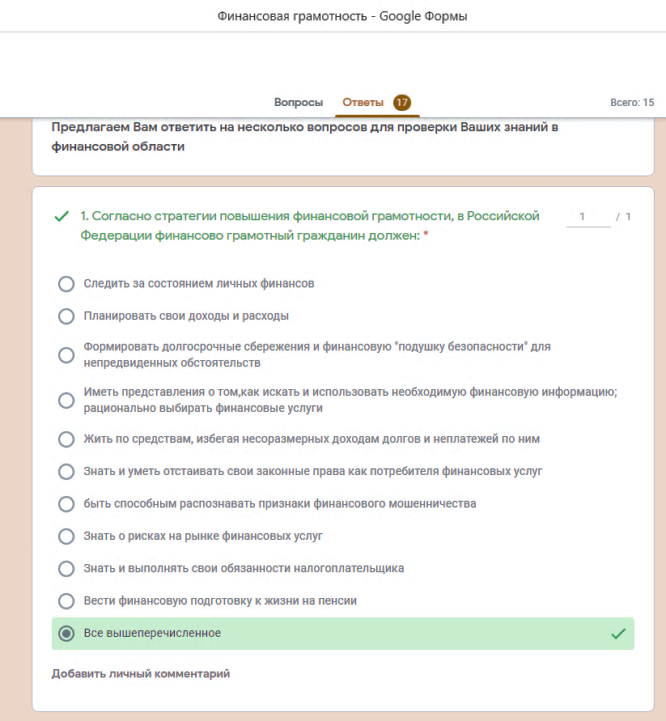 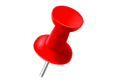 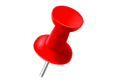 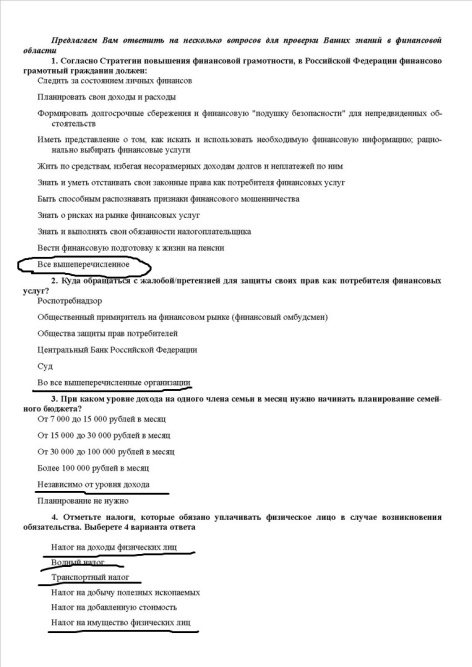 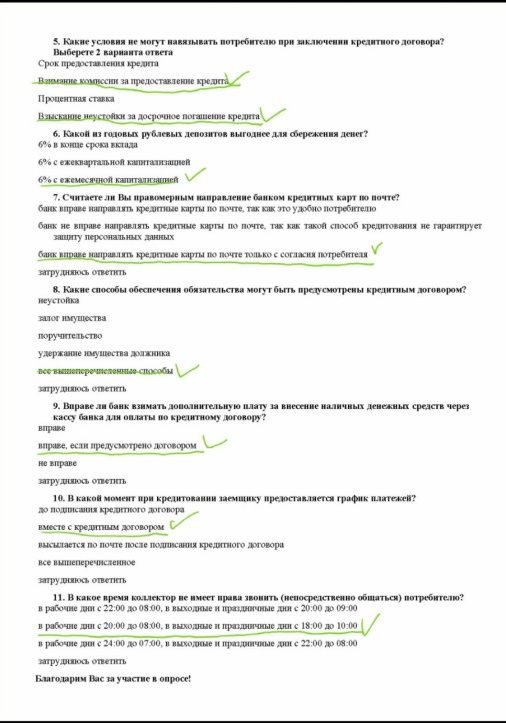 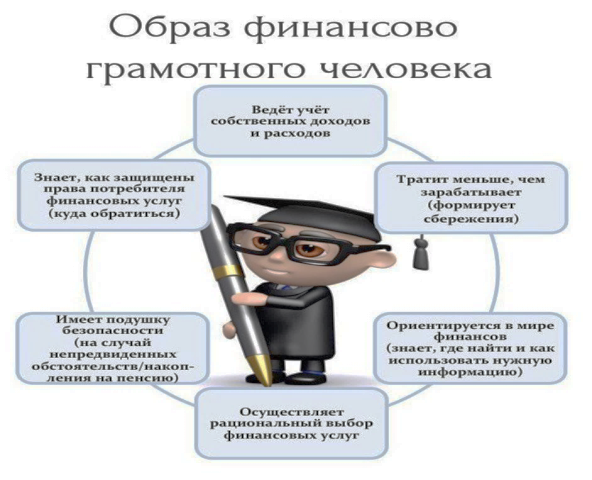 «Личное финансовое планирование и управление бюджетом»
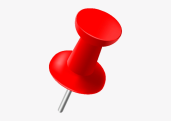 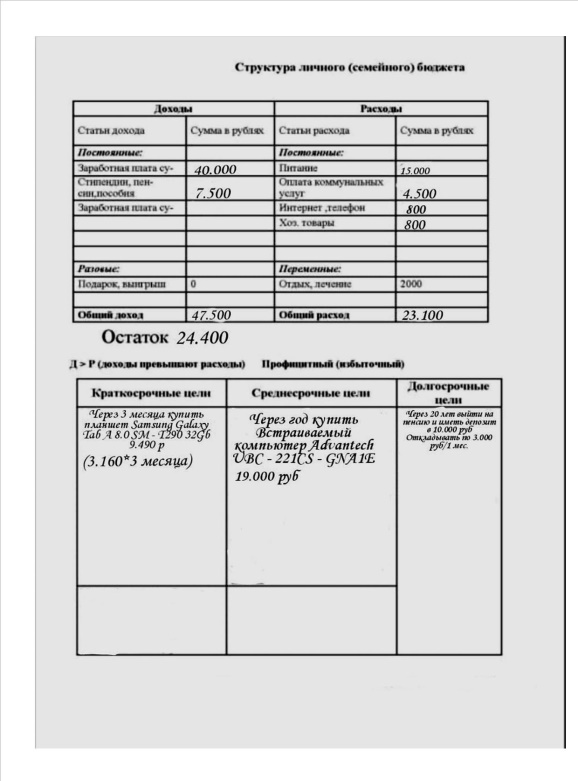 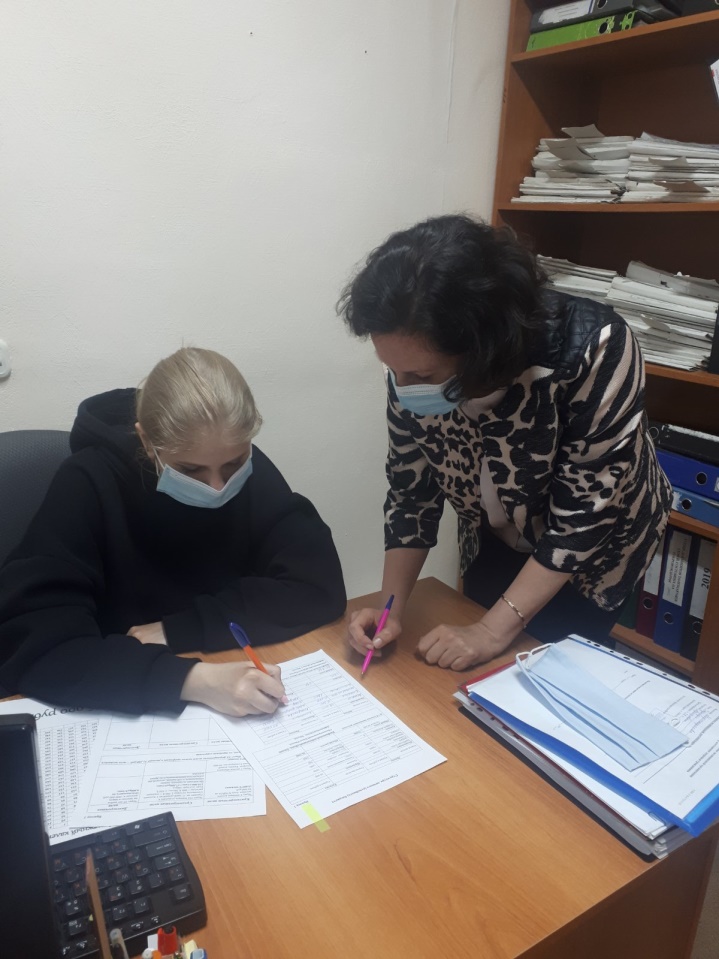 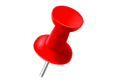 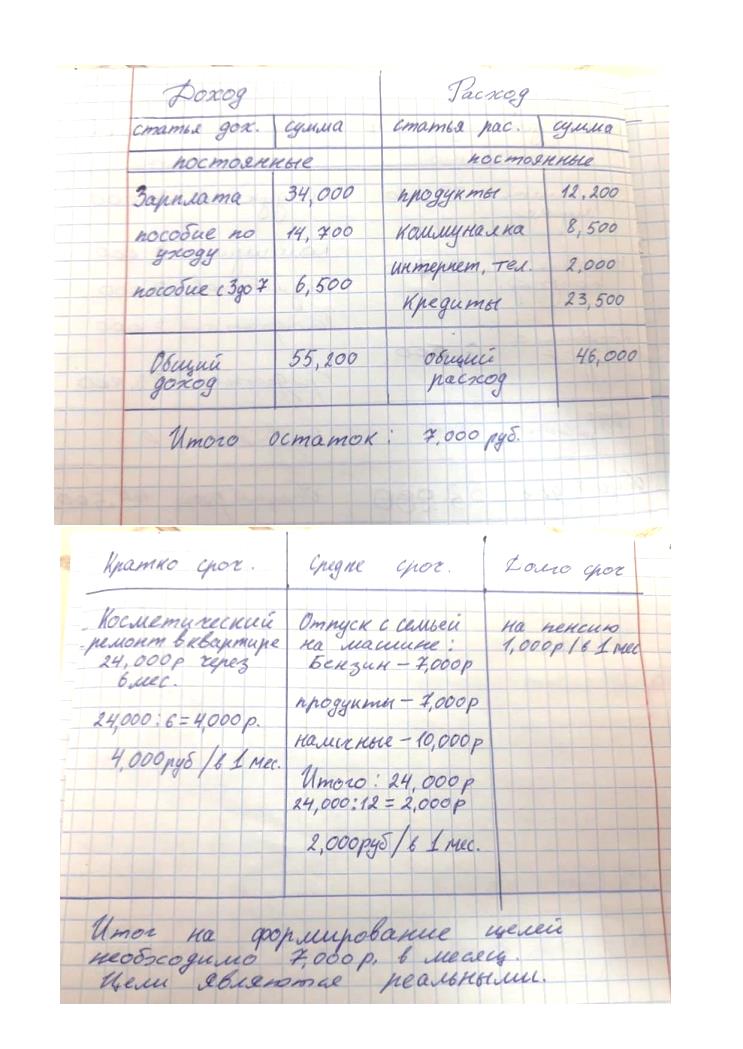 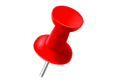 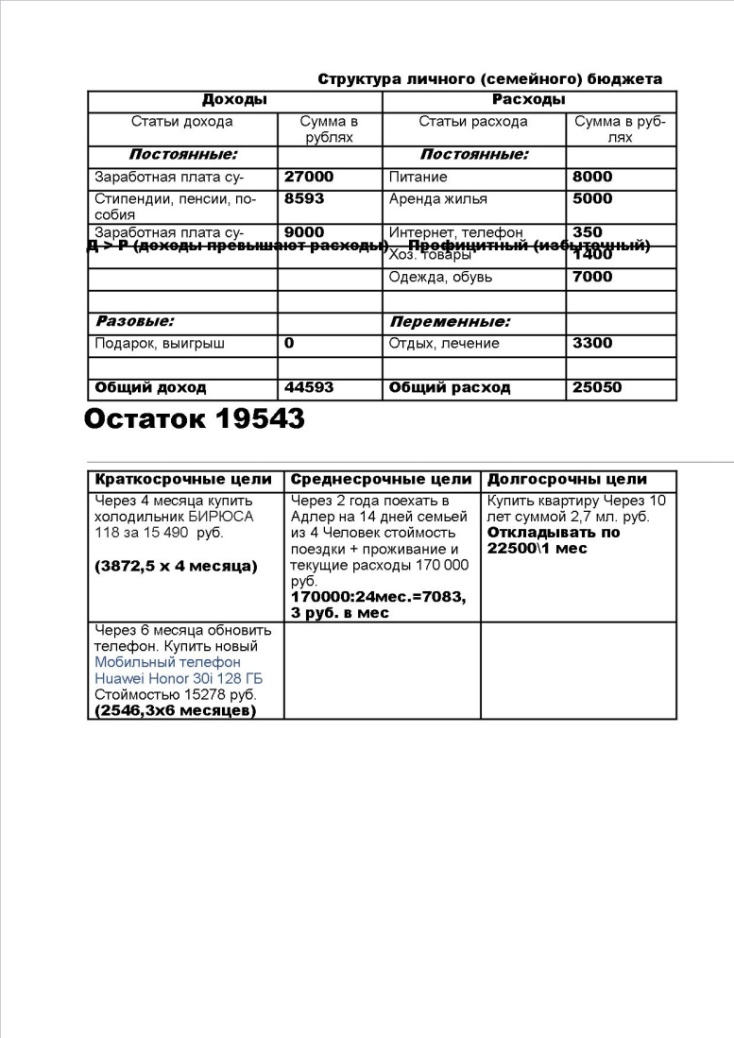 Мобильные приложения и компьютерные программы 
по учету бюджета
онлайн-сервисы и специальные программы для учета личных финансов
 на компьютере или телефоне:
Family - http://sanuel.com, оффлайн.
MoneyTracker - http://dominsoft.ru, оффлайн.
1C-Деньги - http://online.1c.ru/catalog, оффлайн.
Drebedengi - http://drebedengi.ru, оффлайн и онлайн.
EasyFinance - http://easyfinance.ru, онлайн.
4 Конверта - http://www.4konverta.com, онлайн.
Дзен-мани - http://zenmoney.ru, онлайн.
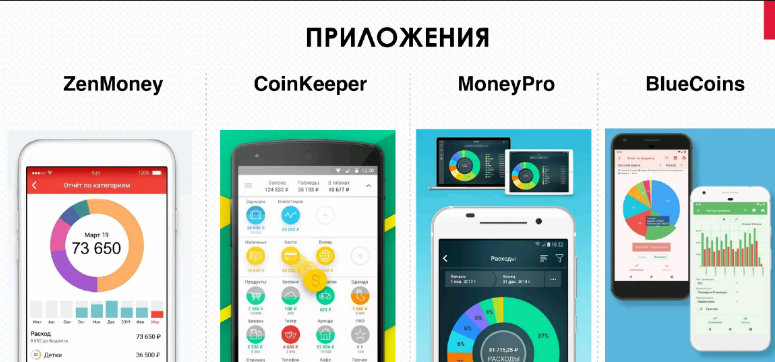 «Банковские услуги, инвестиции и риски, управление кредитной нагрузкой»
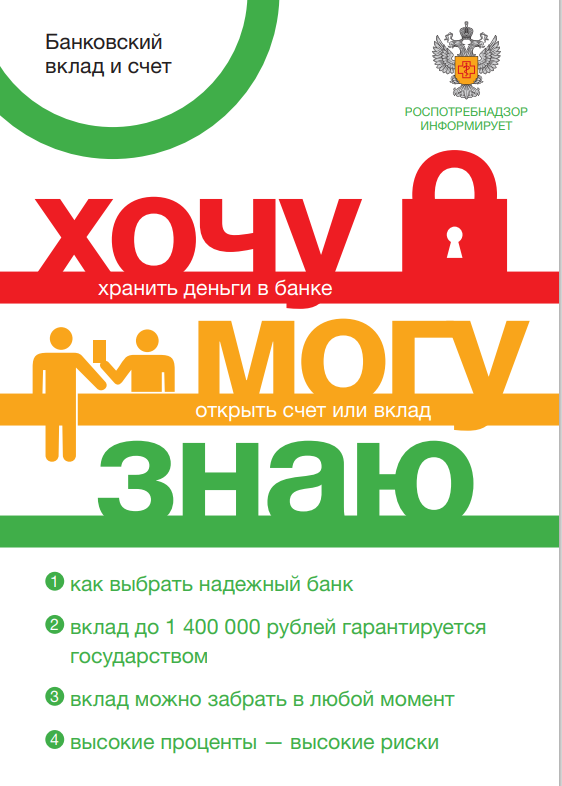 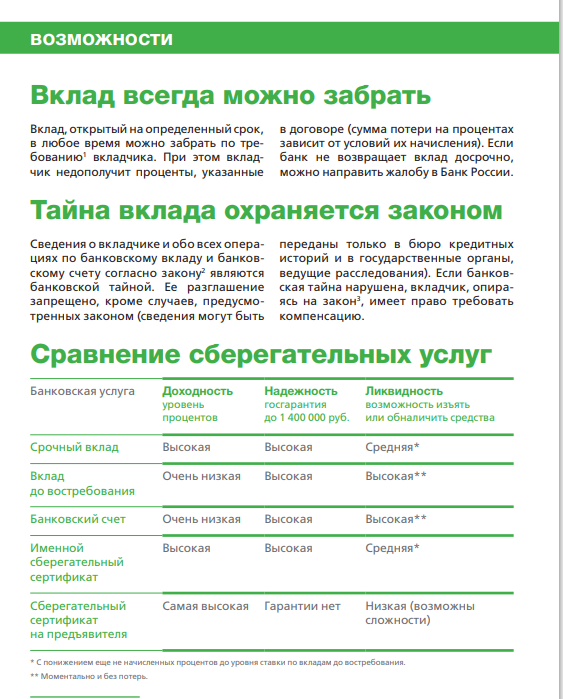 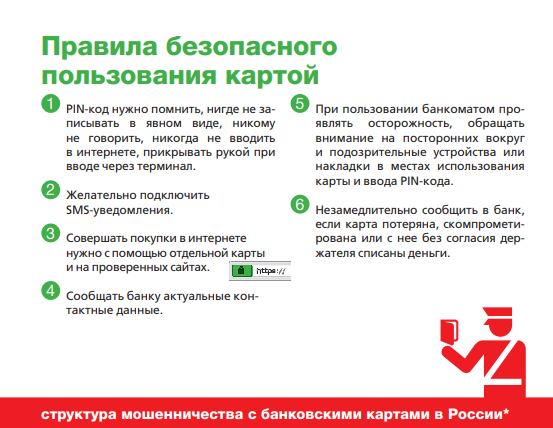 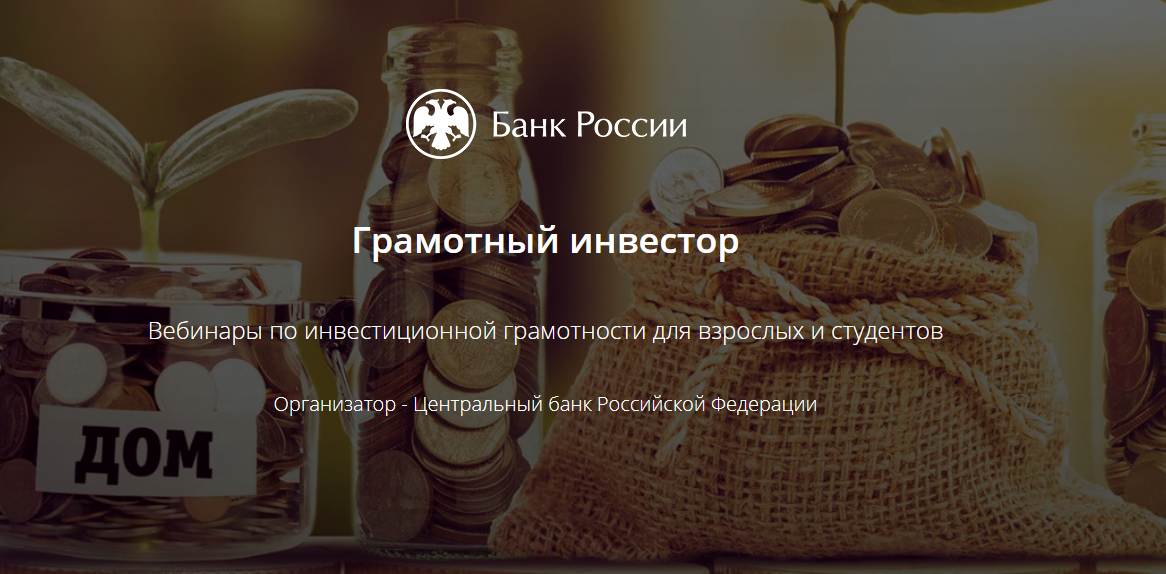 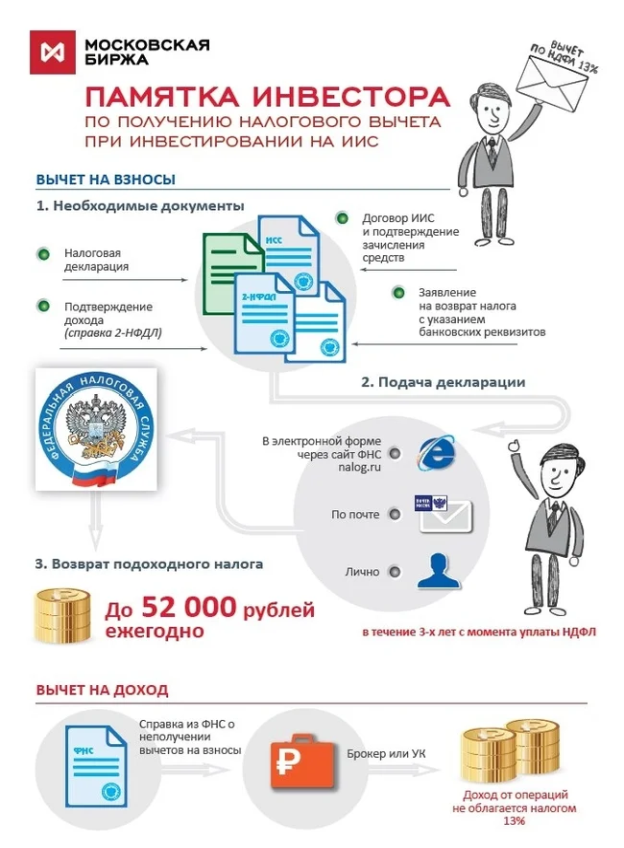 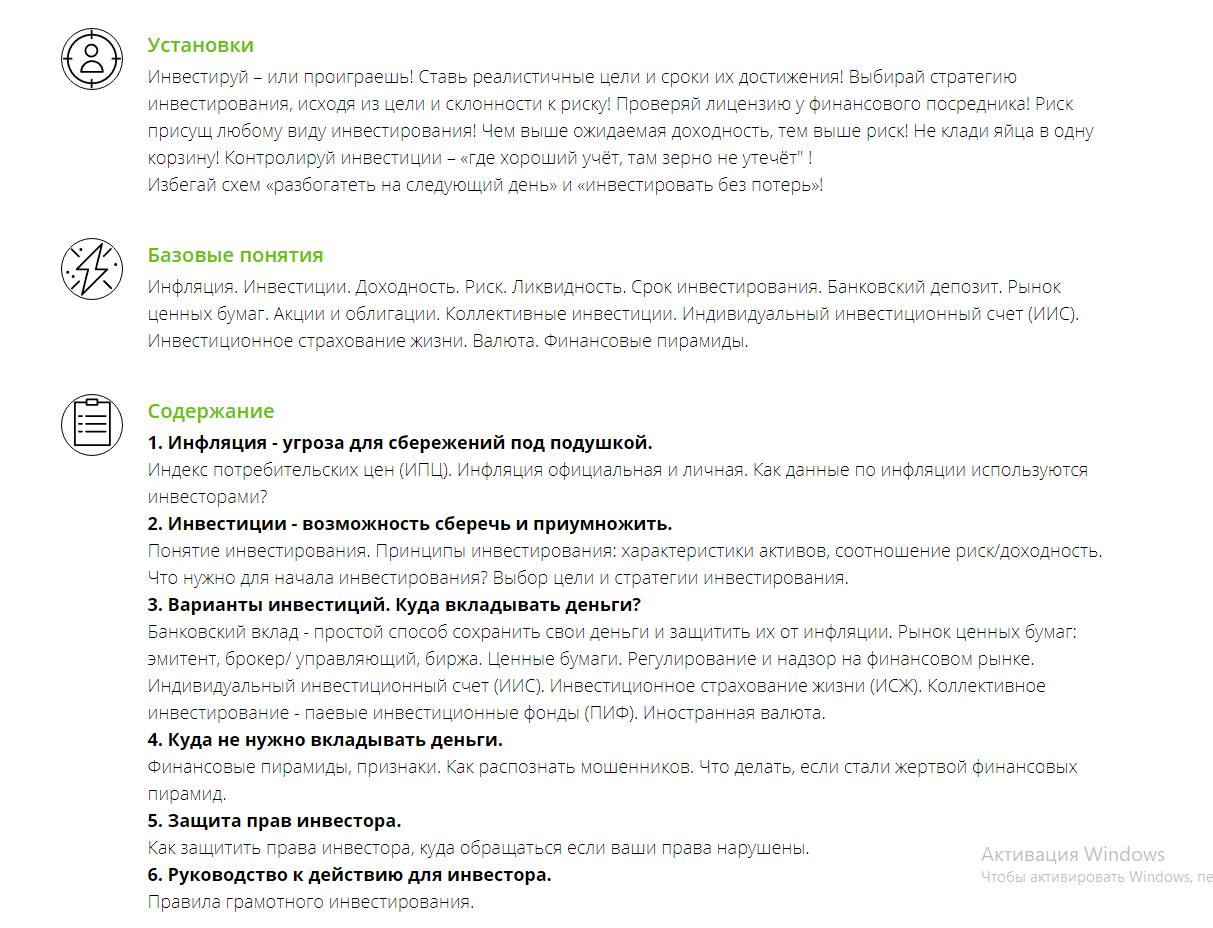 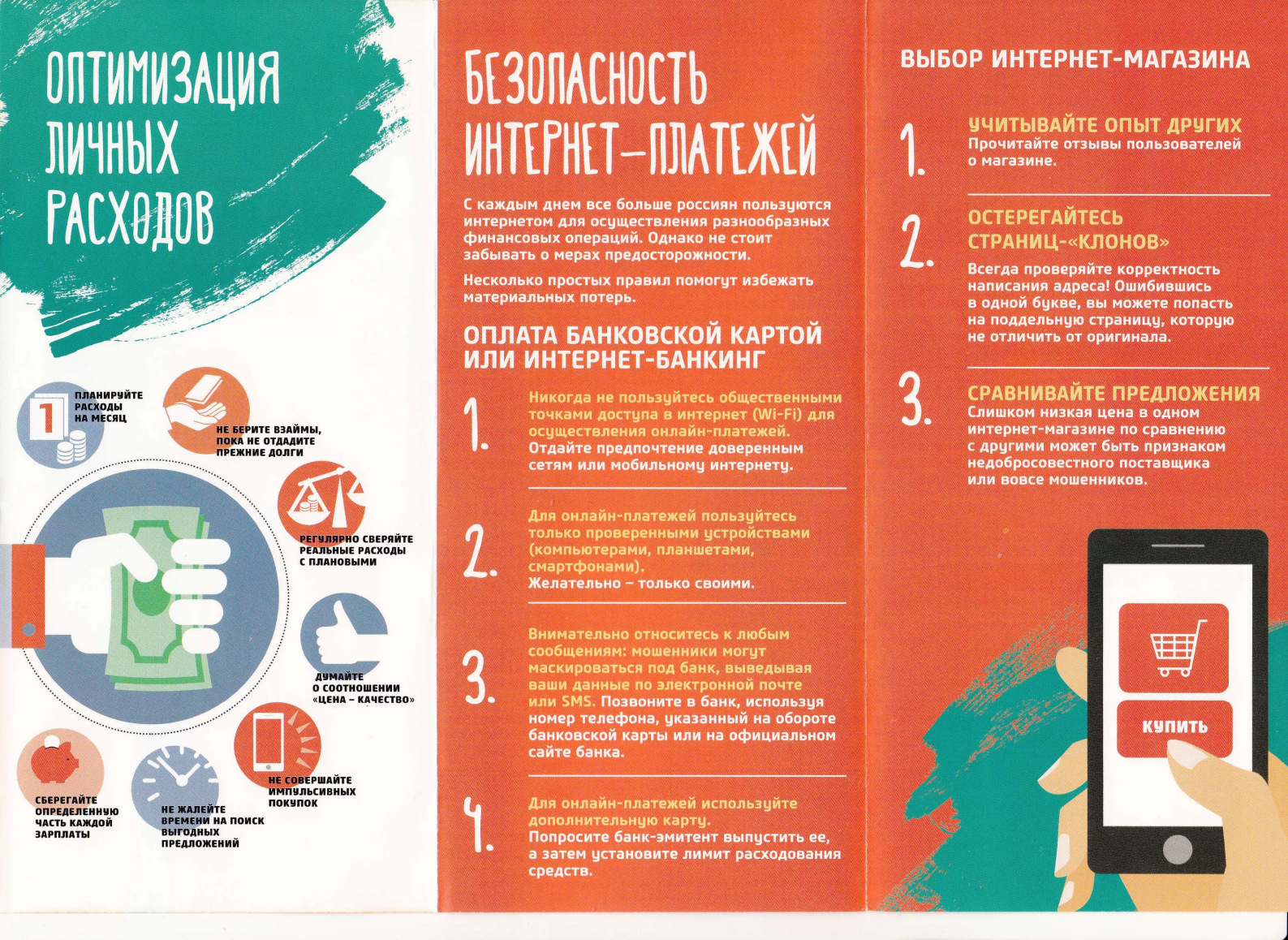 «Защита прав потребителя и 
личная финансовая безопасность»
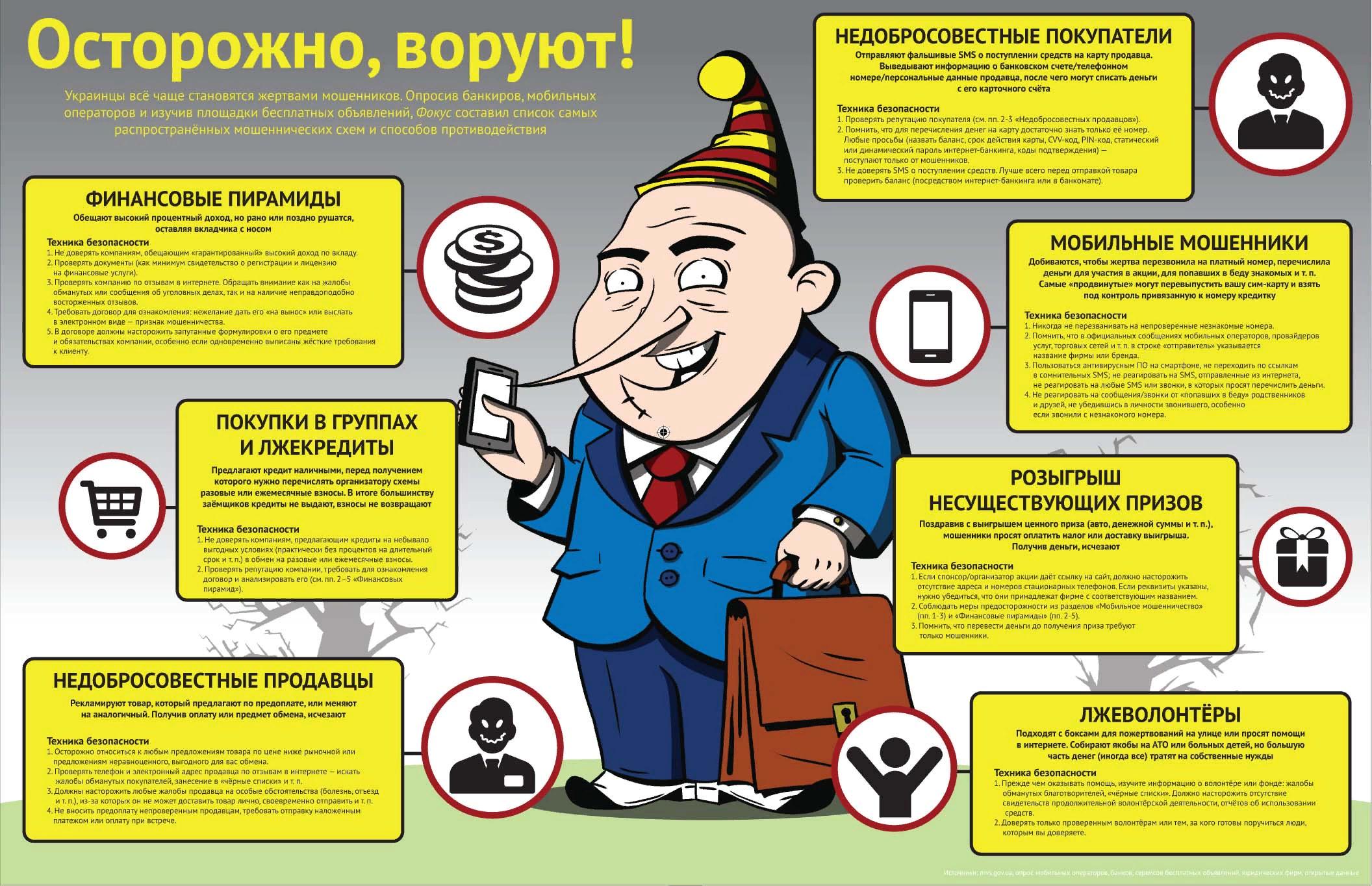 «Пенсионное обеспечение»
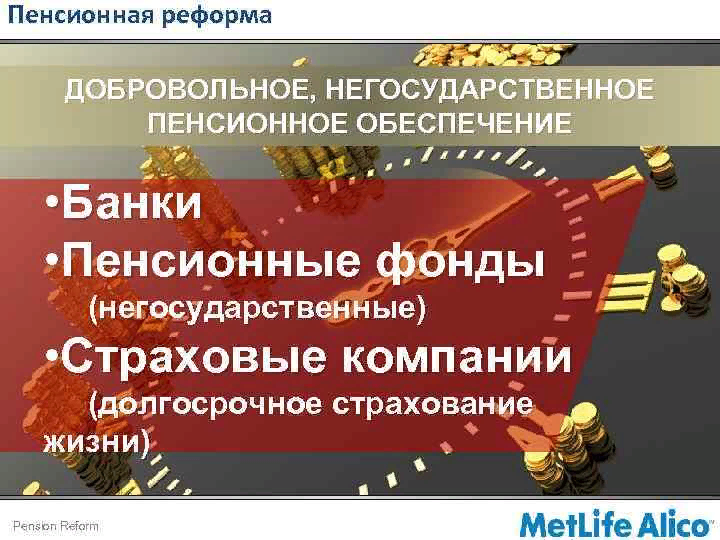 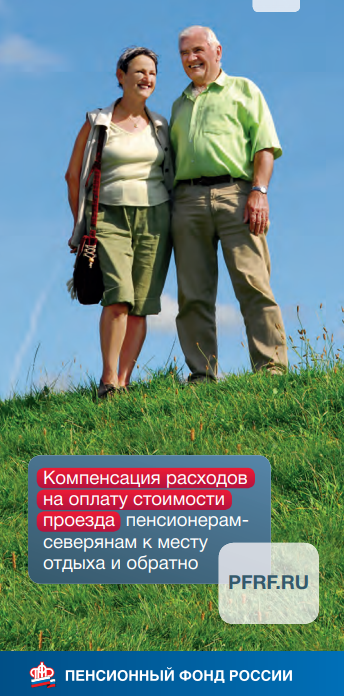 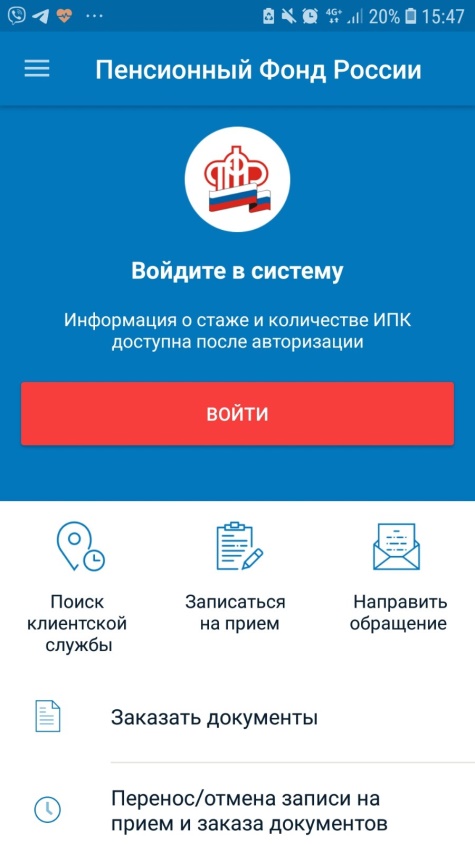 «Налоги и страхование»
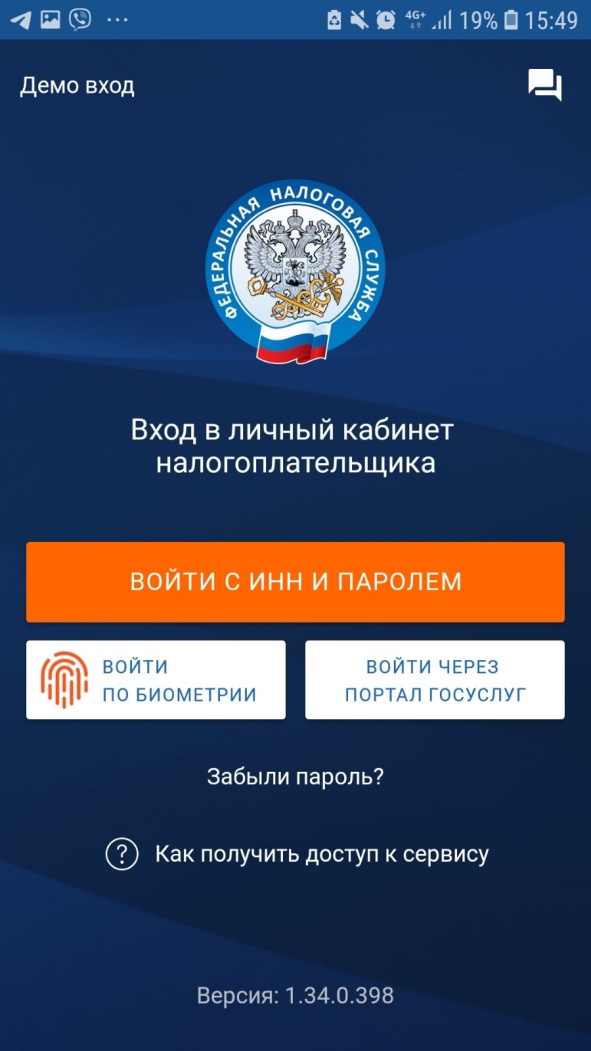 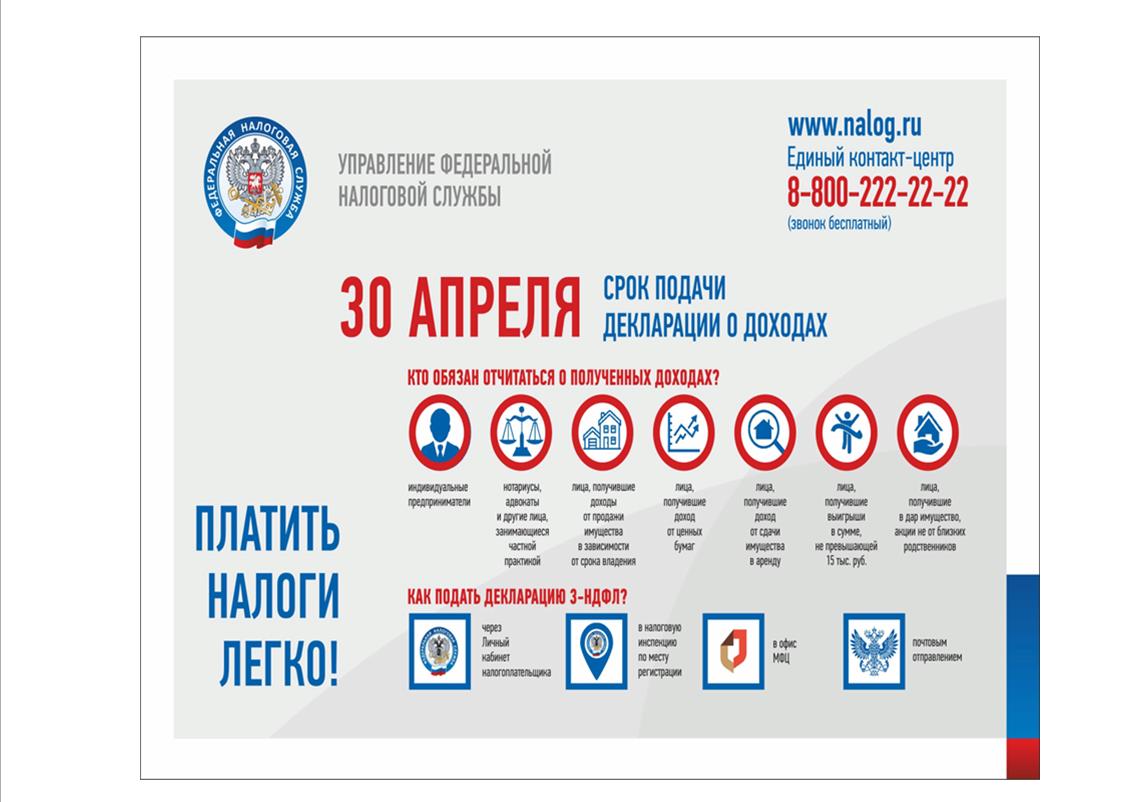 Сравнительный анализ за 2020-2022г. 
Обучение по повышению финансовой грамотности по программе  «Знатоки финансовой грамотности», сертификаты (обучение в некоммерческих организациях).
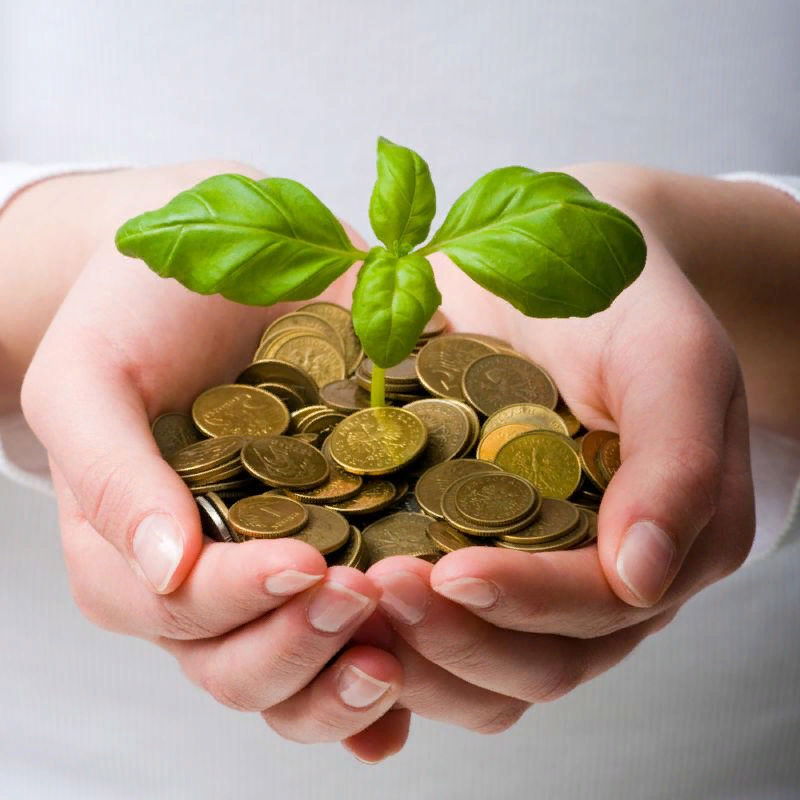 Спасибо за внимание